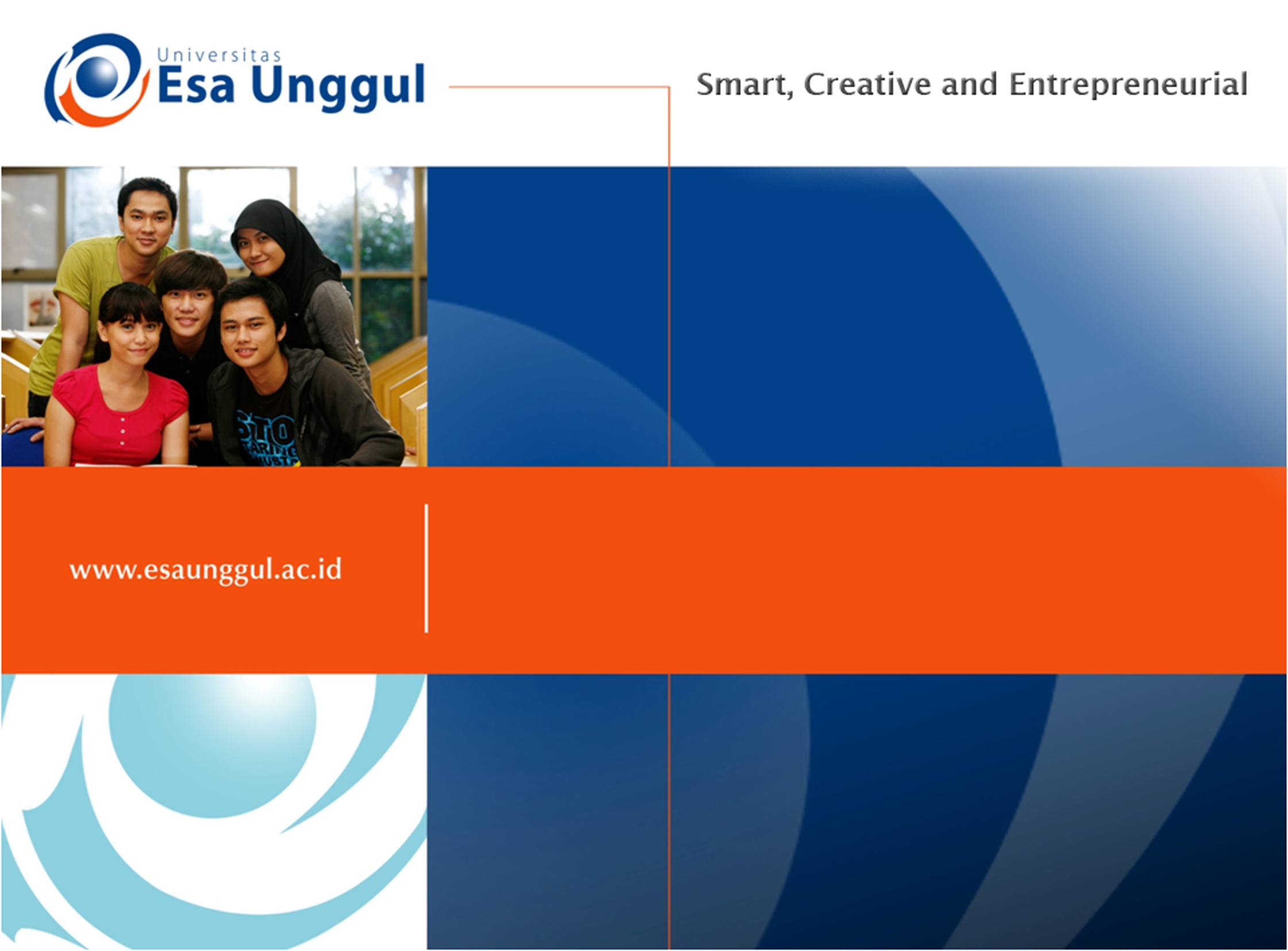 Gizi Dalam daur Kehidupan I (GDDK)
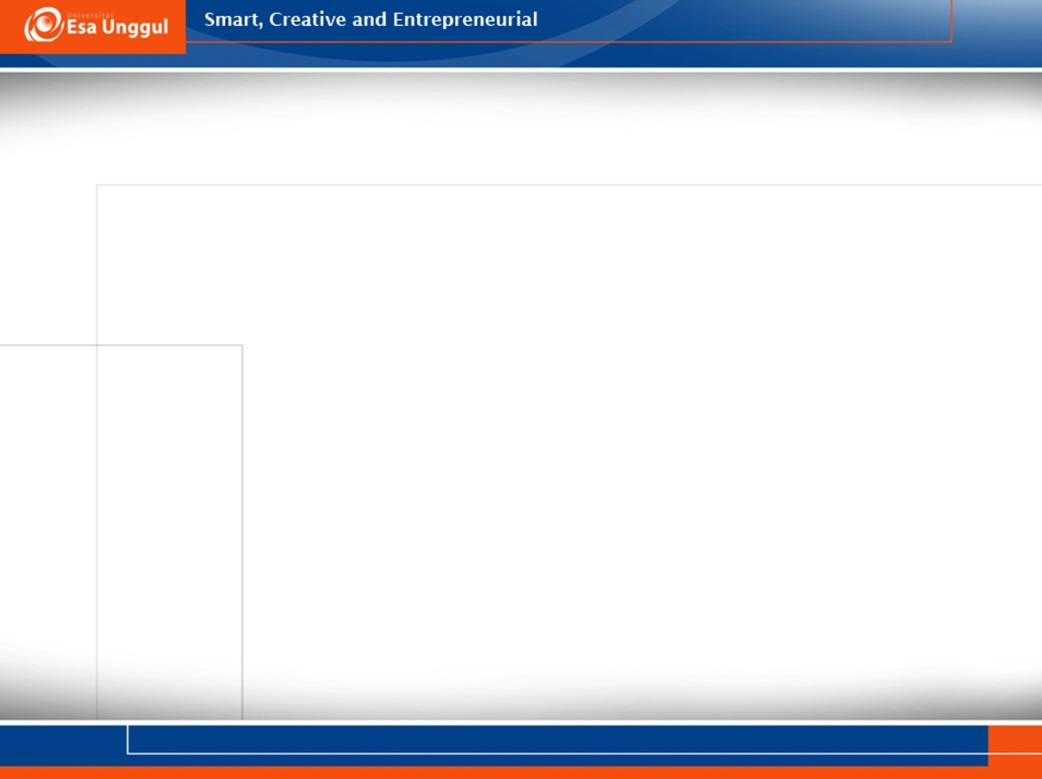 Pengertian GDDK
Daur kehidupan manusia adalah rangkaian perjalanan hidup seseorang, mulai dari kelahiran hingga berakhir pada saat seseorang tersebut meninggal dunia dari waktu-kewaktu, manusia menghadapi berbagai perubahan dalam kehidupannya
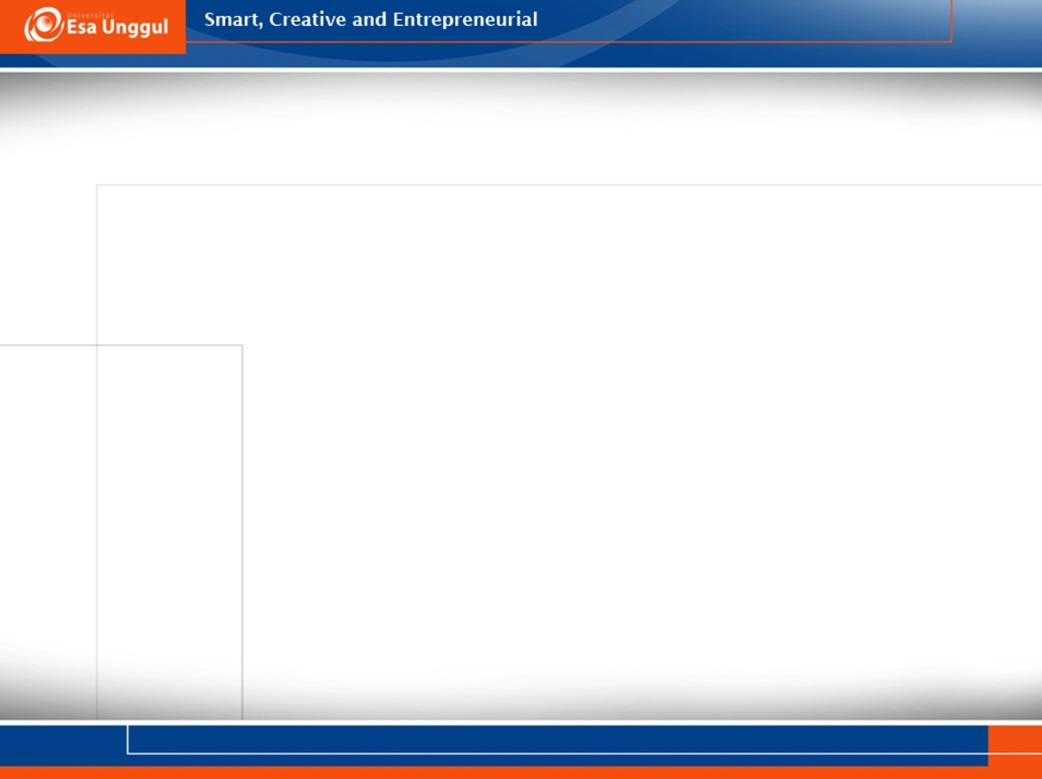 Daur kehidupan tersebut berlaku bagi setiap manusia tanpa terkecuali, dengan urutan dan tahapan yang sama. Daur kehidupan tersebut meliputi pertumbuhan dan perkembangan, baik fisik maupun mental.

Tahapan dari daur kehidupan dimulai atau diawali dari masa kehamilan, bayi, anak-anak usia sekolah dan remaja, dewasa, dan lansia.

Gizi mempunyai peran besar dalam daur kehidupan. Setiap tahap daur kehidupan terkait dengan satu set prioritas nutrient yang berbeda.
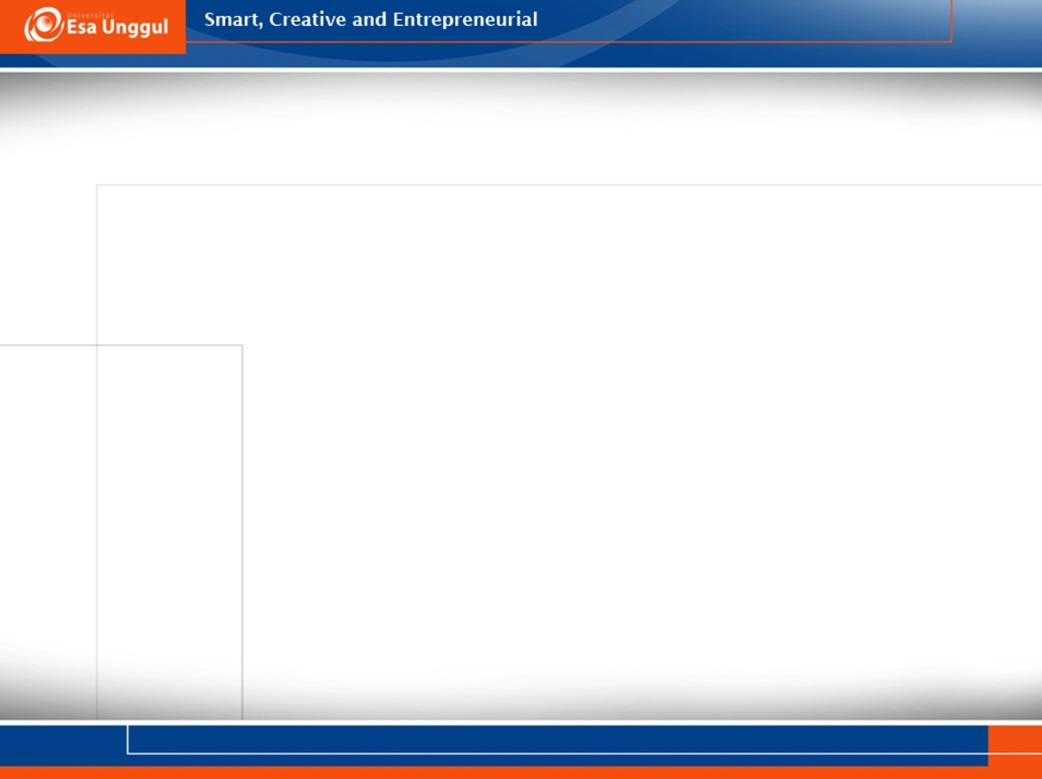 Zat Gizi  tertentu yang didapat dari makanan, melalui peranan fisiologis yang spesifik dan tidak tergantung pada nutrient yang lain, sang dibutuhkan untuk hidup dan sehat. 

Kebutuhan akan zat gizi berubah sepanjang daur kehidupan, dan ini terkait dengan pertumbuhan dan perkembangan masing-masing tahap kehidupan.
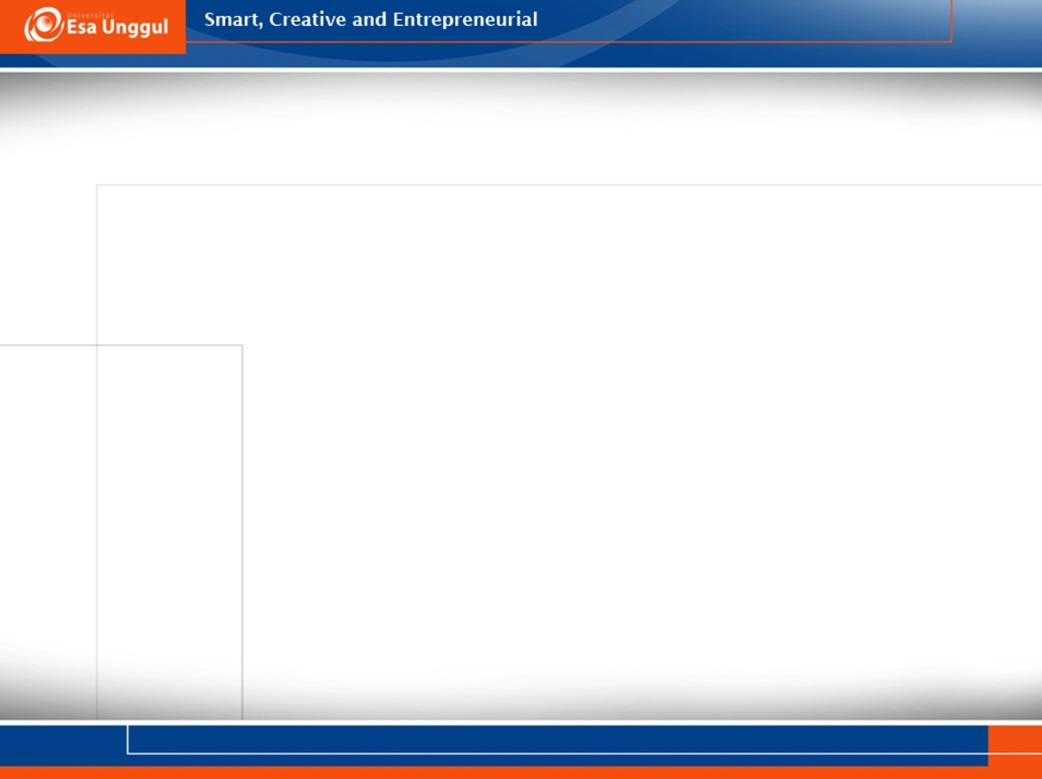 Kelompok Masyrakat dalam Sikluss Daur Kehidupan
Kelompok Bayi
Menurut Soehardjo (1992), kelompok bayi umur 0-1 tahun, didalam masa pertumbuhan dan perkembangan yang paling pesat adalah bayi
Untuk pertumbuhan bayi dengan baik zat –zat gizi yang sangat dibutuhkan ialah : 
Protein dibutuhkan 3-4 gram/kilogram berat badan.
Calsium ( Cl ). 
Vitamin D, tetapi karena Indonesia berada di daerah tropis, maka hal ini tidak begitu menjadi masalah. 
Vitamin A & K yang harus diberikan sejak post natal. 
Fe (zat besi) diperlukan karena di dalam proses kelahiran sebagian Fe ikut terbuang
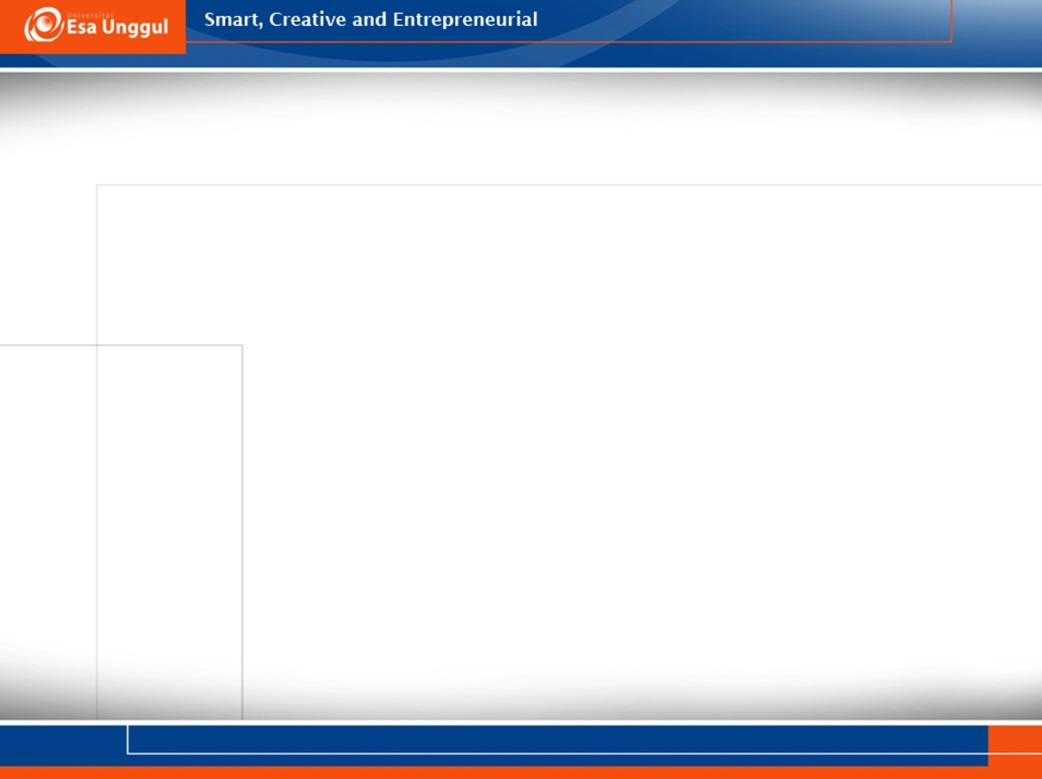 Secara alamiah sebenarnya zat –zat gizi tersebut sudah terkandung didalam ASI. 

Pemberian ASI saja tanpa makanan tambahan lain sampai pada umur 6 bulan ini disebut pemberian ASI eksklusif , di samping itu ASI juga mempunyai keunggulan yakni mengandung immunoglobolin yang memberi daya tahan tubuh pada bayi yang berasal dari ibu.
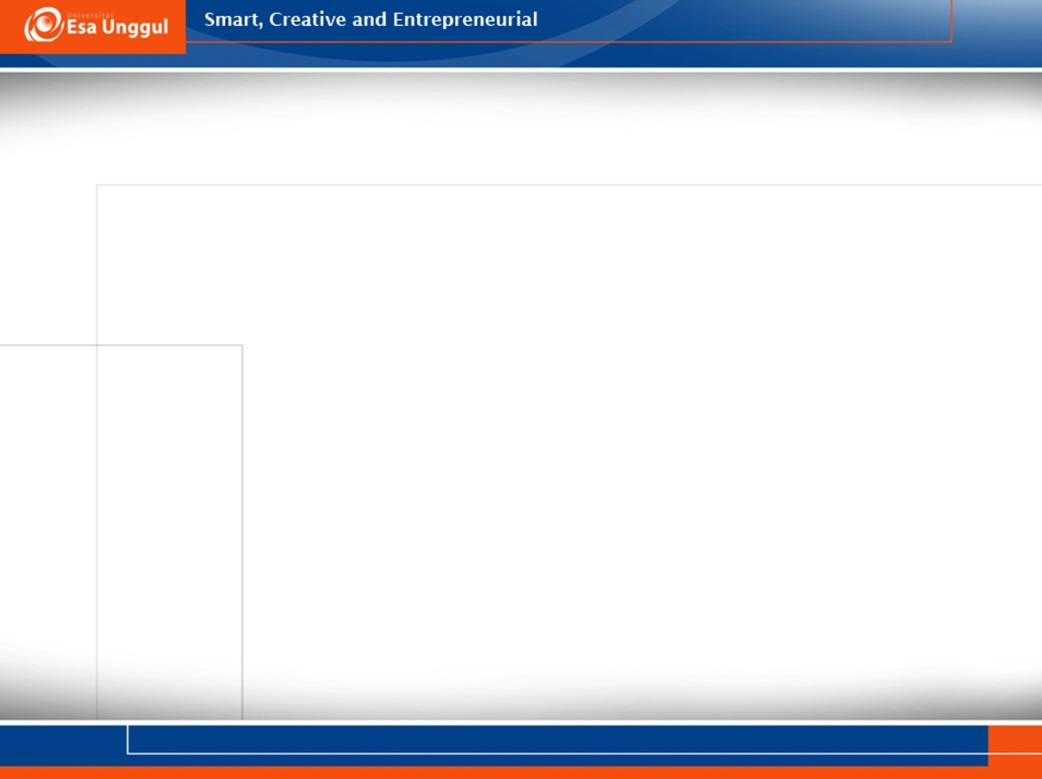 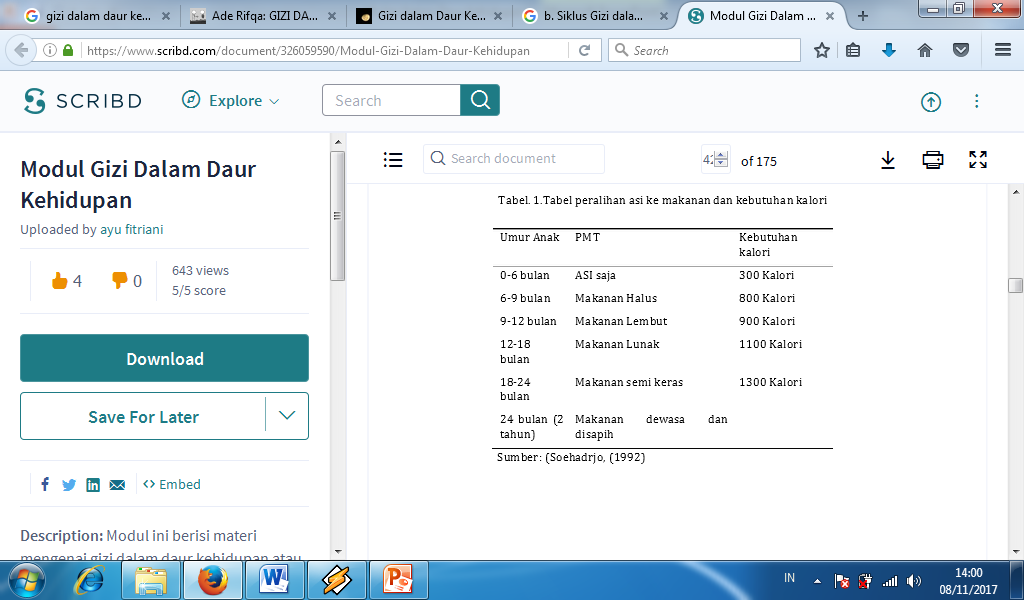 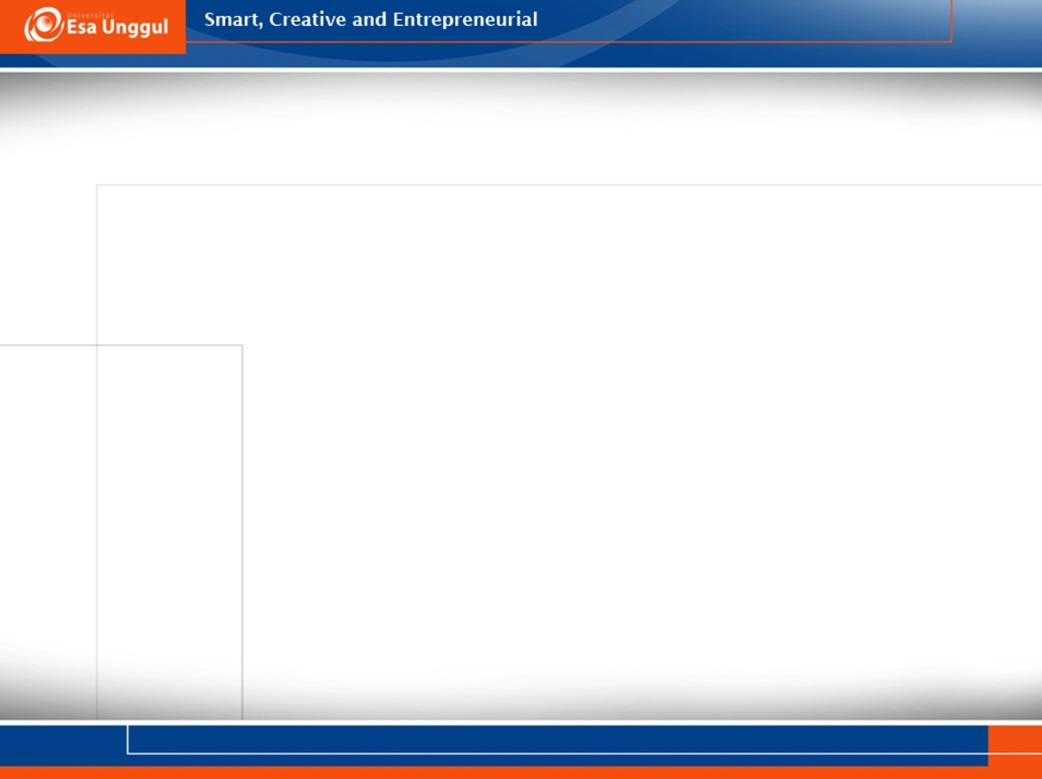 Pesan Gizi Seimbang untuk Bayi (0-6) bulan
Melakukan Inisiasi Menyusu Dini (IMD) : proses menyusu dimulai secepatnya dengan cara segera setelah lahir bayi ditengkurapkan di dada ibu sehingga kulit ibu melekat pada kulit bayi minimal 1 jam.
Berikan ASI Eksklusif sampai umur 6 bulan : Pemberian ASI Eksklusif berarti bayi selama 6 bulan hanya diberi ASI saja. pemberian ASI Ekslusif sampai dengan 6 bulan mengurangi tingkat kematian bayi yang disebabkan berbagai penyakit (Diare dan Radang Paru) dan pempercepat pemulihan bila sakit.
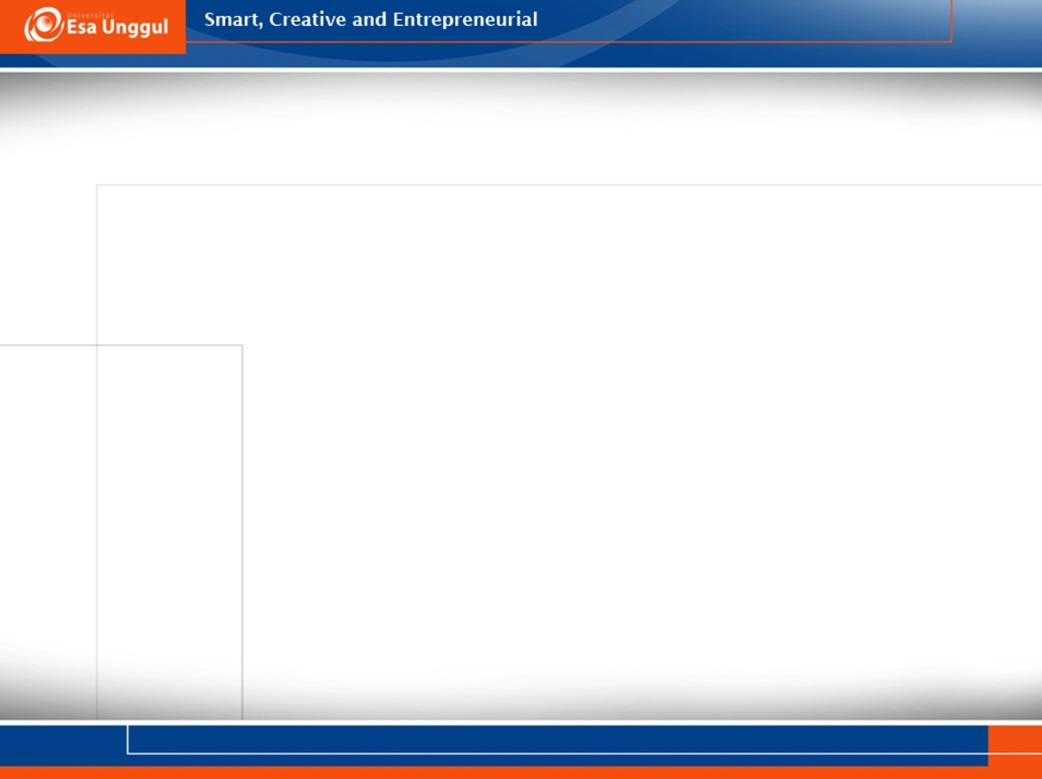 Berikan Makanan Pendamping ASI mulai Usia 6 Bulan : MP-ASI yang tepat dan baik merupakan makanan yang dapat memenuhi kebutuhan gizi terutama zat gizi mikro sehingga bayi dan anak dapat tumbuh kembang dengan optimal
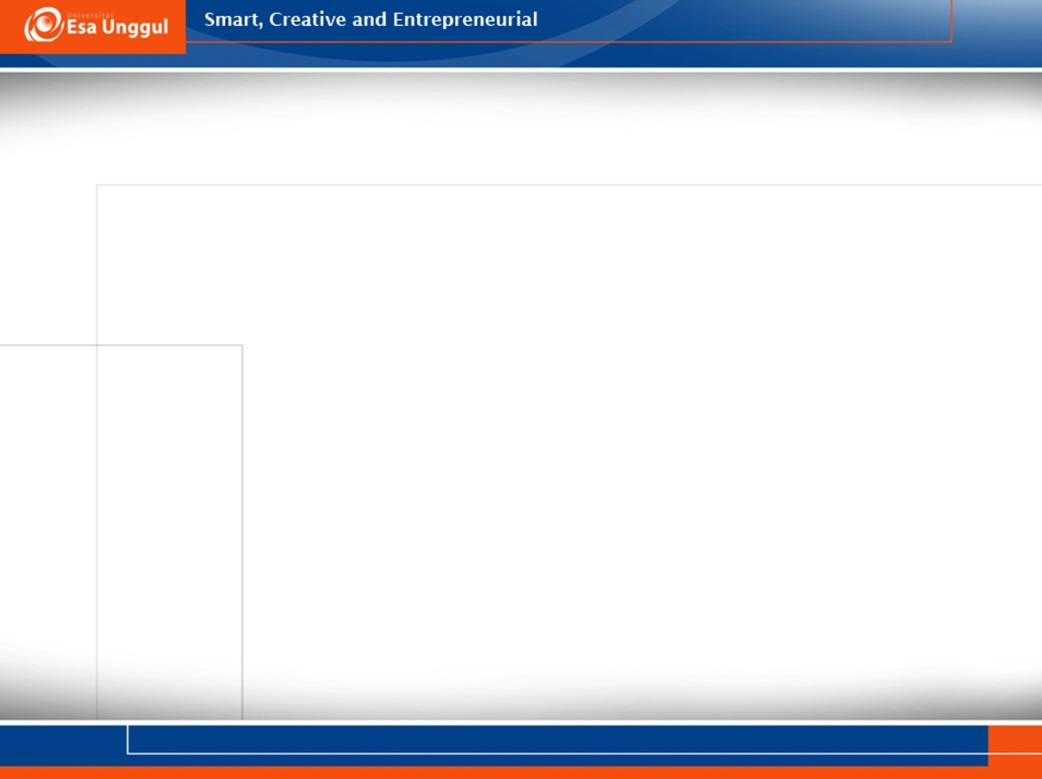 Kelompok Balita
Balita adalah individu atau sekelompok individu dari suatu penduduk yang berada dalam rentang usia tertentu.

Rentang usia balita ddimulai daru satu sampai dengan lima tahun, atau bisa digunakan perhitungan bulan yaitu usia 12-59 bulan.
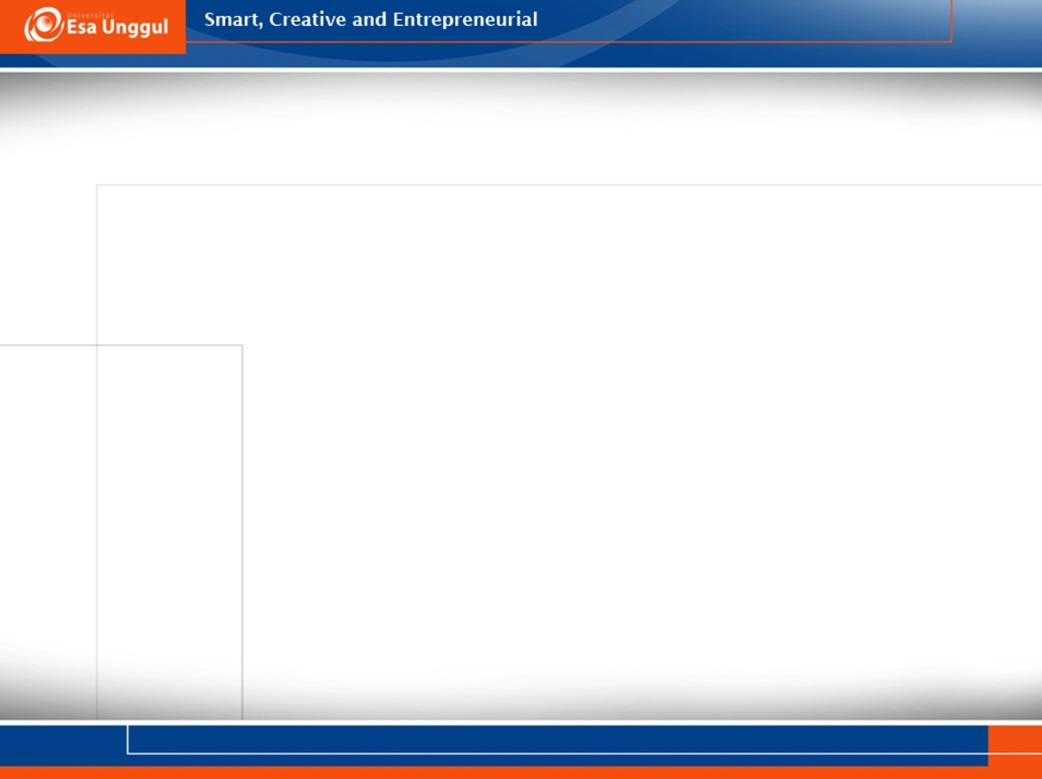 Pada masa balita ini adalah masa pertumbuhan dan perkembangan yang cepat.

Pertumbuhan berarti bertambah besar dalam ukuran fisik akibat bercepat gandanya sel untuk mengetahui keadaan pertumbuhan dan perkembangan anak yang paling baik dapat dilihat dari status gizi.
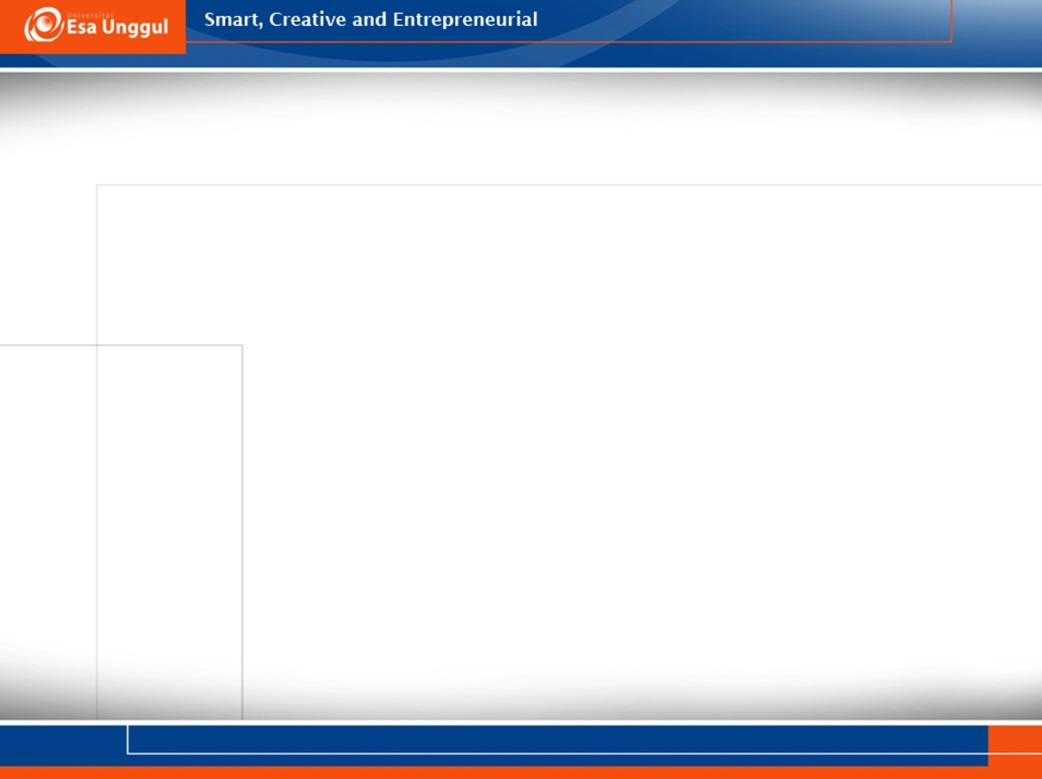 Balita rawan gizi disebabkan, antara lain:
Anak balita baru berada dalam masa transisi dari makanan bayi ke makanan orang dewasa

Biasanya anak balita ini sudah mempunyai adik atau ibu sudah bekerja penuh, sehingga perhatian ibu kurang

Anak balita belum dapat mengurus dirinya sendiri, termasuk dalam memilih makanan
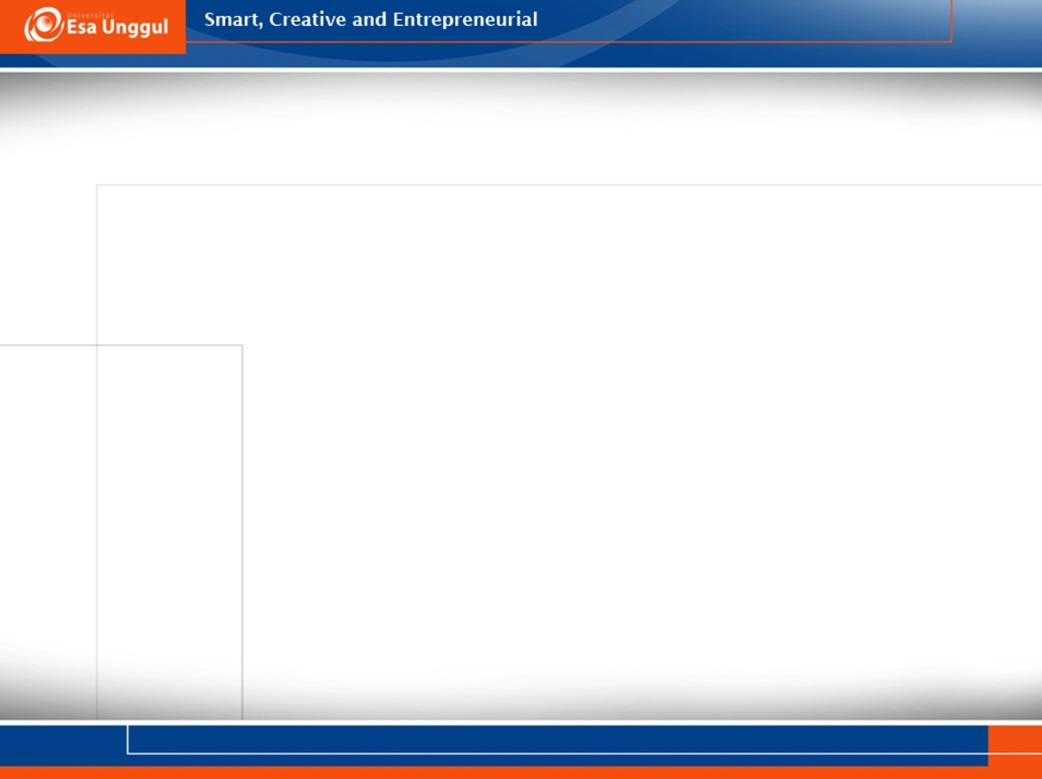 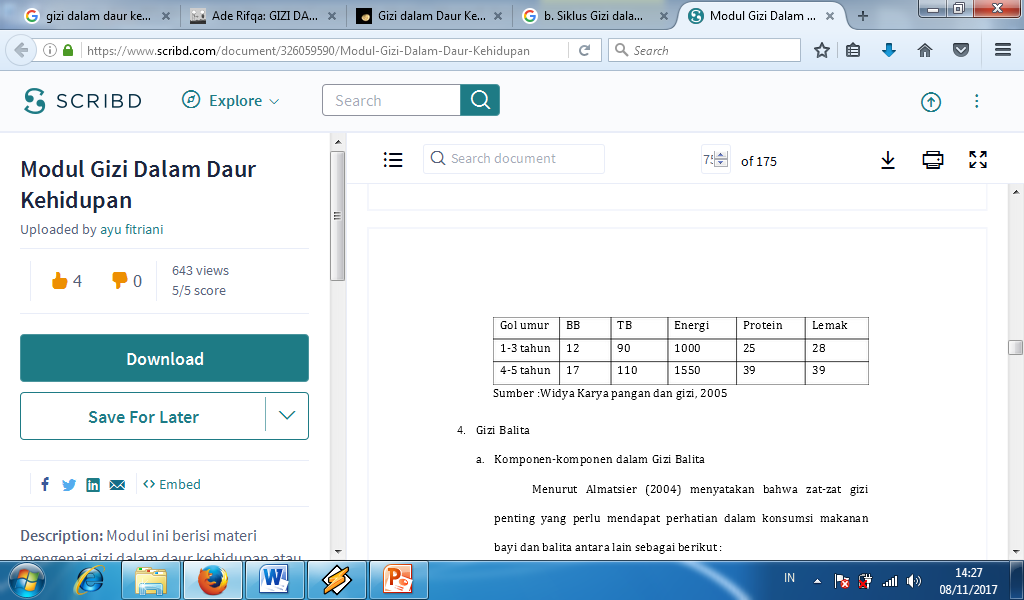 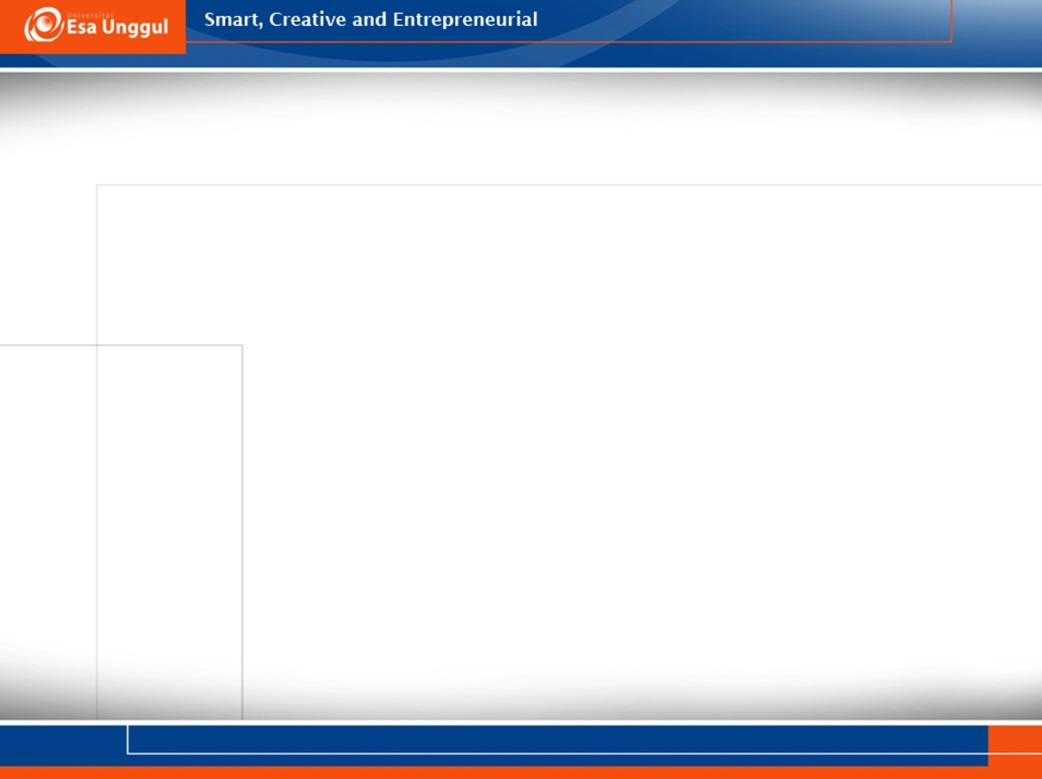 Faktor yang Mempengaruhi Status Gizi Balita
Status gizi dapat dipengaruhi oleh beberapa faktor yang dapat mempengaruhi kondisi balita baik dari faktor internal maupun eksternal, antara lain : 
Pendidikan Ibu
Pengetahuan ibu tentang gizi
 Pendapatan keluarga
Pekerjaan
Jumlah anggota keluarga
Penyakit infeksi
Asupan gizi
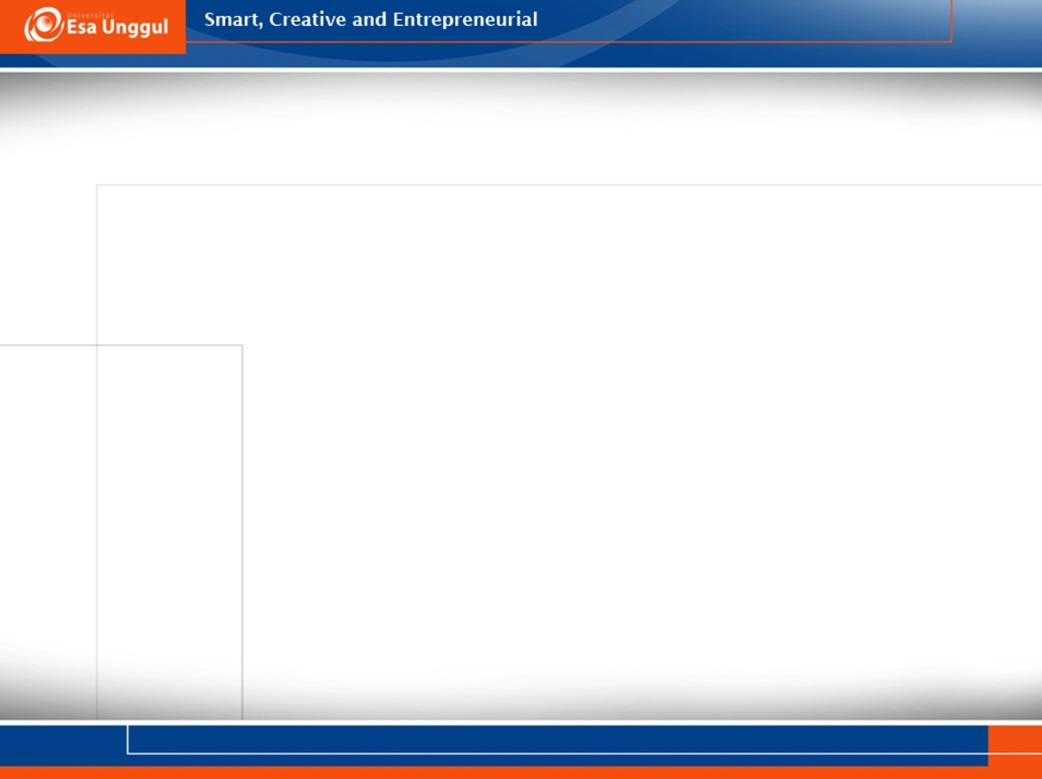 Gangguan Gizi pada Balita
Faktor penyebab terjadinya gangguan gizi terutama pada anak balita antara lain sebagai berikut : 
 Ketidaktahuan akan hubungan makanan dan kesehatan
Prasangka buruk terhadap bahan makanan tertentu.
 Adanya kebiasaan atau pantangan yang merugikan
Kesukaan yang berlebihan terhadap jenis makanan tertentu
 Jarak kelahiran yang terlalu rapat.
 Sosial ekonomi
 Penyakit infeksi
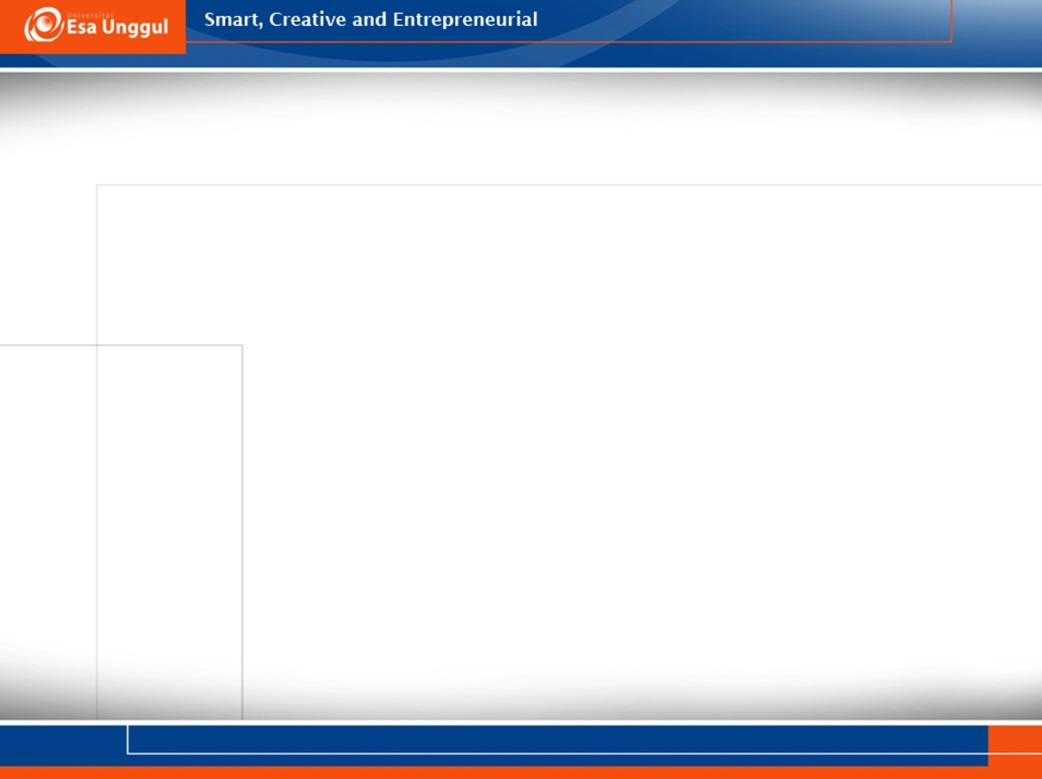 3. Kelompok Anak
Masa yang terentang antara usia satu tahun sampai remaja boleh dikatakan sebagai periode laten, karena pertumbuhan fisik berlangsung tidak secepat ketika masih berstatus bayi. 

Pertambahan anak usia prasekolah berkisar antara 0,7-2,3 kg dan tinggi 0,9-1,2 cm/tahun sehingga menyebabkan tubuh mereka tampak kurus.

Anak sekolah adalah anak yang berada pada usia sekolah yaitu antara 6- 12 tahun.
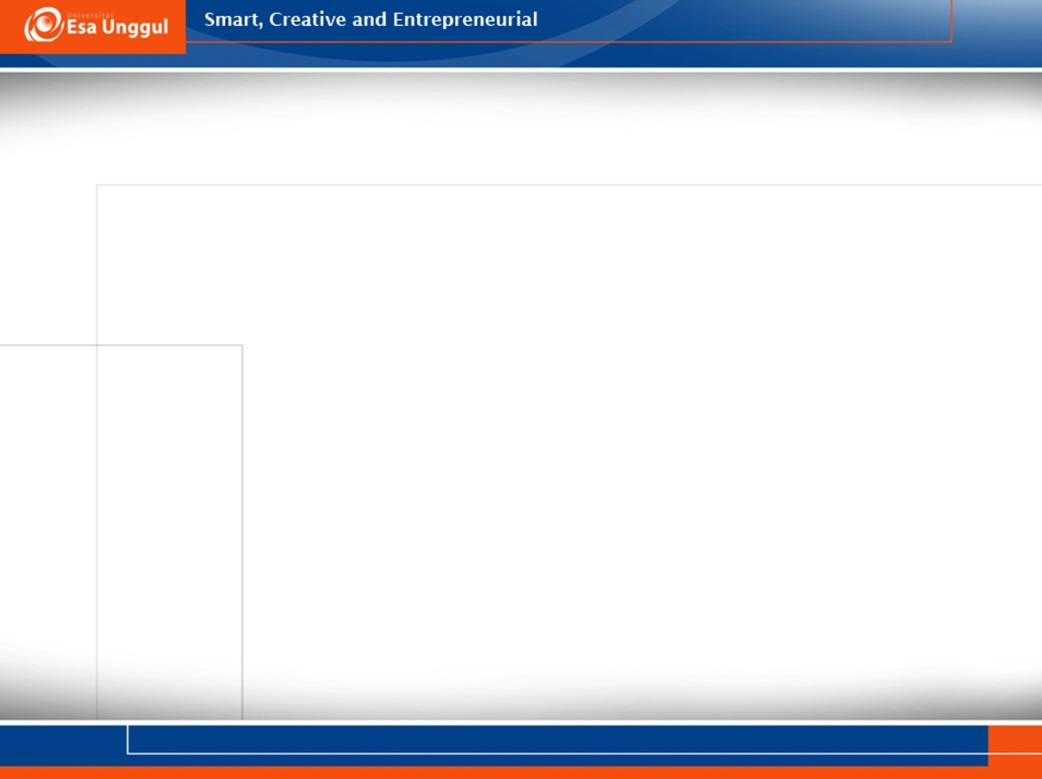 Anak sekolah adalah anak yang berada pada usia sekolah yaitu antara 6- 12 tahun.

Pada masa sekolah dasar merupakan  saat anak anak berada pada masa awal belajar yang nantinya dapat mempengaruhi proses belajar pada masa yang akan datang.

Status gizi anak sekolah perlu diperhatikan untuk menunjang kondisi fisik otak yang merupakan syarat agar anak dapat mempunyai kecerdasan tingg
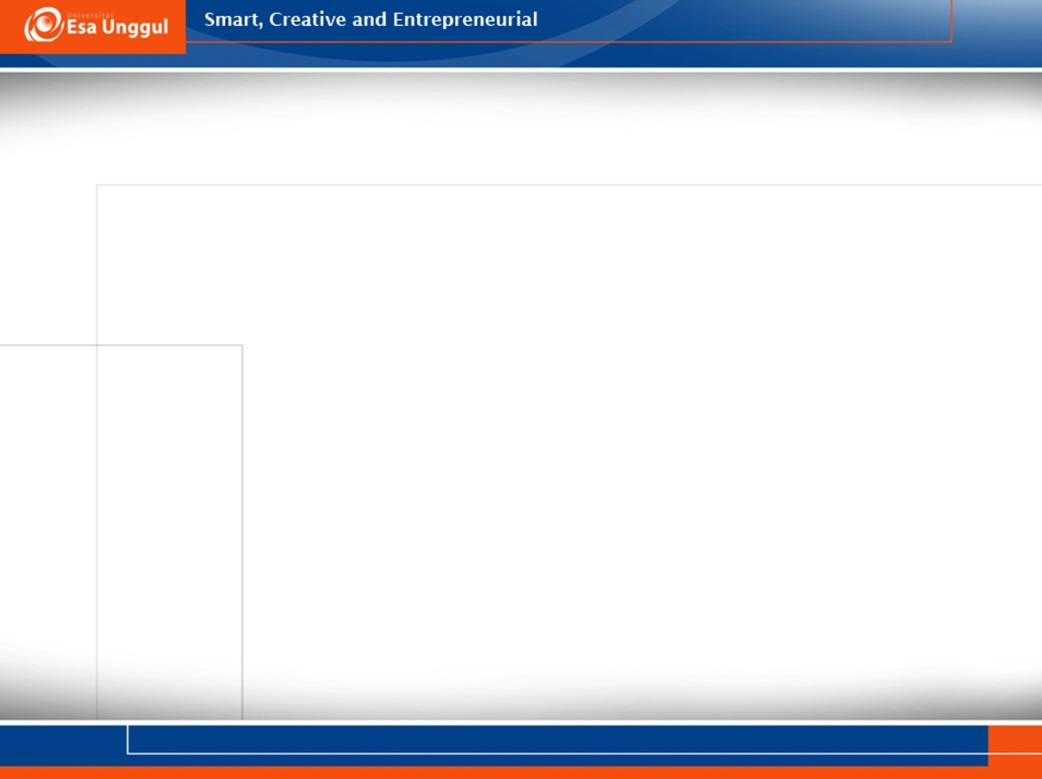 Pertumbuhan dan Perkembangan Anak Sekolah
Pertumbuhan rerata 5 cm per tahun untuk tinggi badan menigkat 2-3 kg per tahun untuk berat badan. 
Anak laki-laki cenderung kurus dan tinggi sedangkan anak perempuan cenderung gemuk. 
Kebutuhan energi tinggi karena aktivitas meningkat 
Masa pertumbuhan cepat 
Pembentukan jaringan lemak lebih cepat perkembangannya dari pada jaringan otot
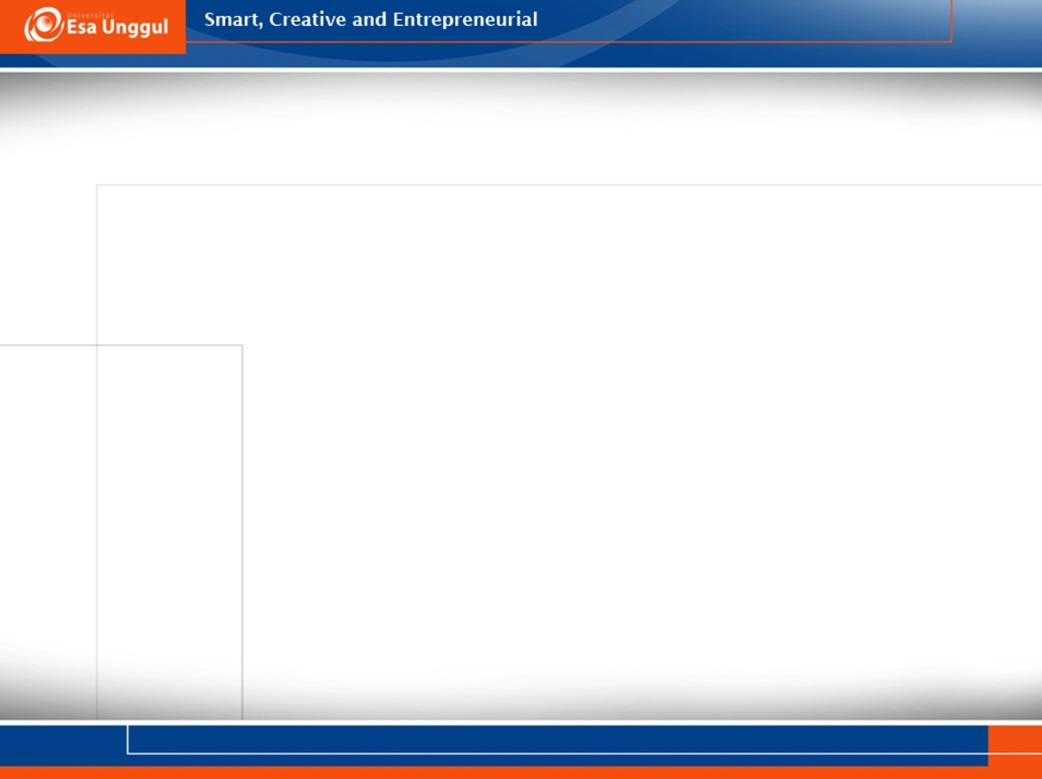 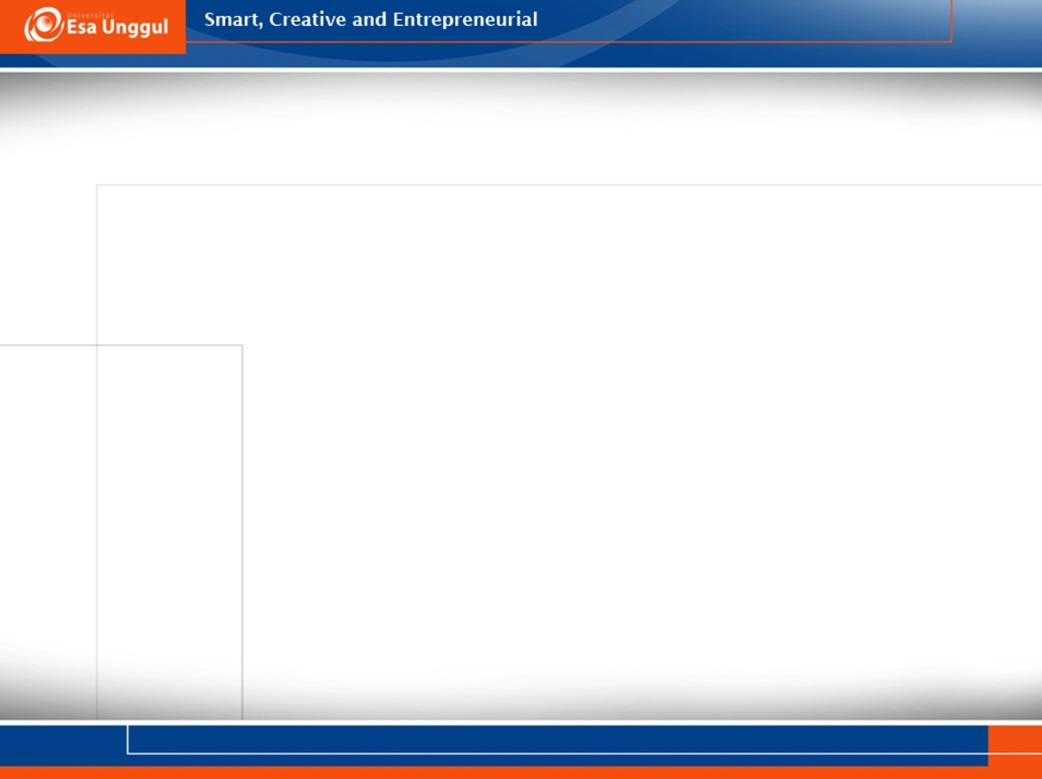 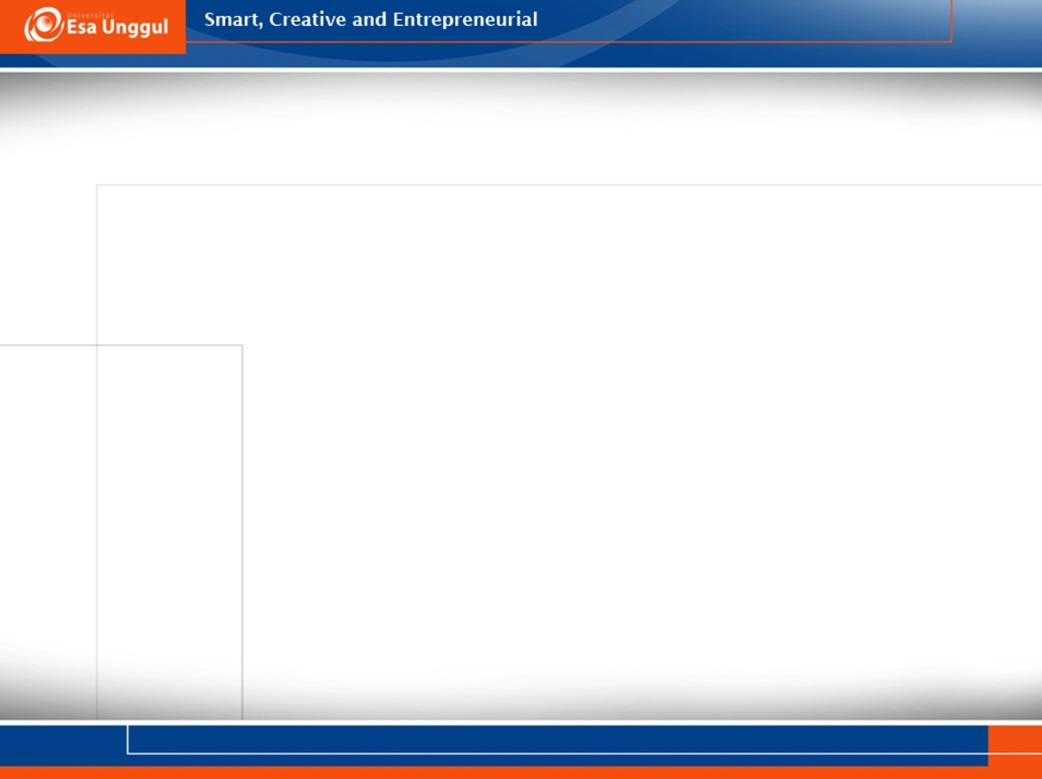